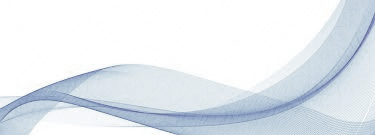 Gestión Tecnológica y Vinculación
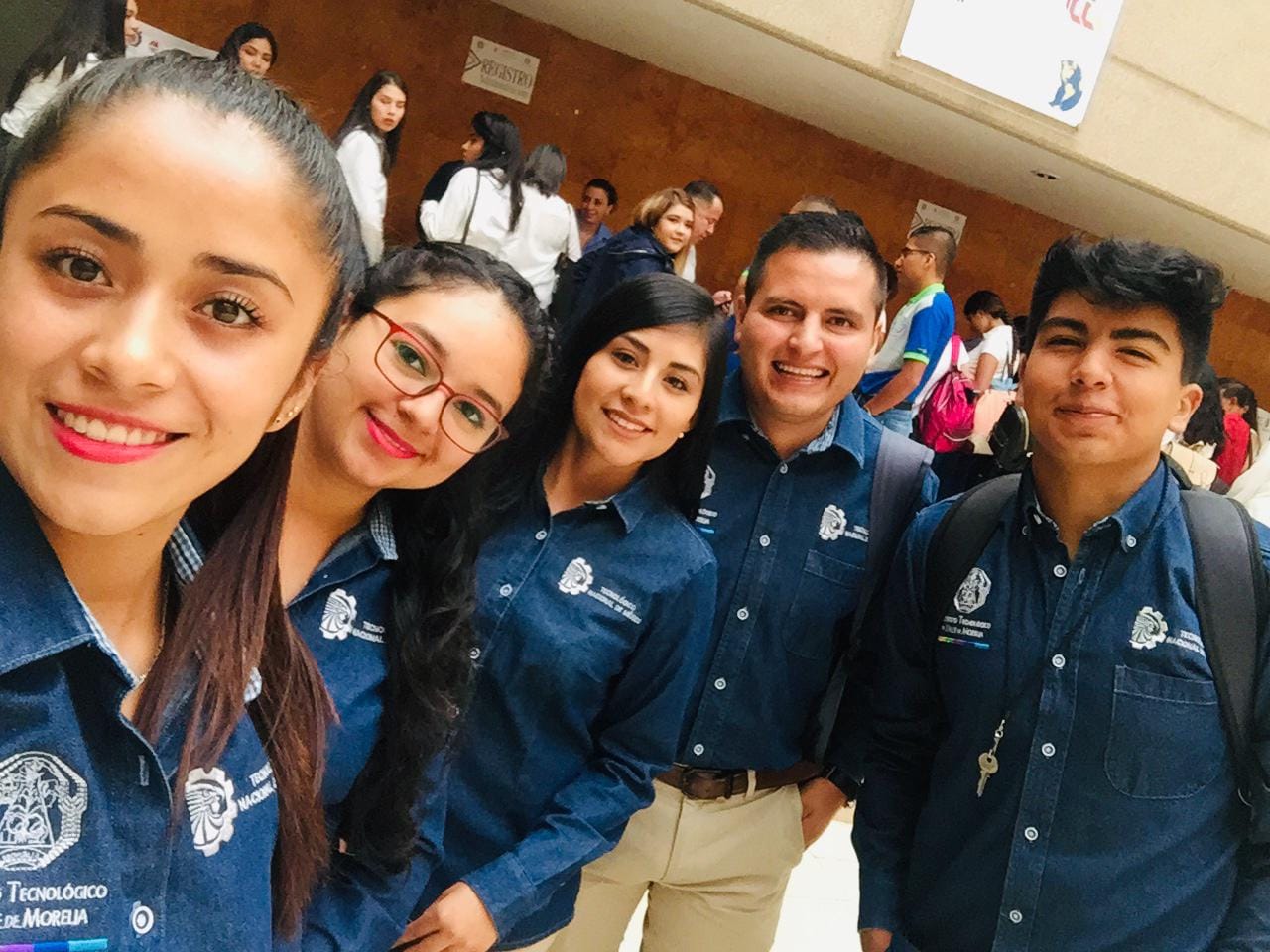 Plática Informativa 
para la operación y Acreditación de la Residencia Profesional 

agosto-diciembre 2025
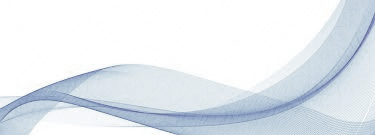 Definición de Residencias Profesionales
Es la estancia que la/el estudiante debe realizar en una empresa o institución, desarrollando un proyecto teórico –práctico para resolver un problema específico a fin a su carrera o especialidad; al tiempo que se incorpora profesionalmente a los sectores productivos de bienes y servicios, aplicando y fortaleciendo sus competencias profesionales.
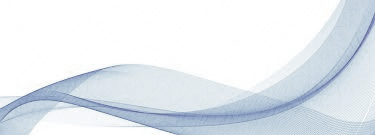 ¿Qué se debe considerar ?
El proyecto de residencia profesional podrá realizarse de manera individual, grupal o interdisciplinaria; dependiendo de los requerimientos y las características del proyecto de la empresa, organismo o dependencia.
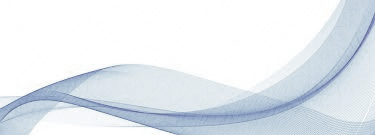 ¡MUY IMPORTANTE!
La Residencia Profesional se cursa por una única ocasión. 

*En el caso de existir causas justificadas fuera del alcance de la/del residente, es necesario notificar a la mayor brevedad posible de tal fin que se puedan cumplir con las 500 horas y no exista retaso que afecte el Procedimiento de Residencias Profesionales y proponer una segunda asignación de proyecto.
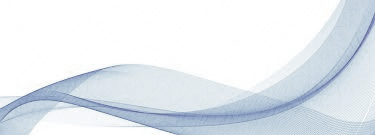 ¿Quién autoriza los proyectos de Residencias?
El proyecto de Residencia Profesional debe ser autorizado por la/el Jefa (e) del Departamento Académico, previo análisis de la Academia.

La (el) Directora (o) del Instituto es el único facultado para firmar bases de concertación y/o convenios con las empresas, organismos o dependencias nacionales. Para el caso de dependencias internacionales se necesita previa autorización del Director General del TecNM.
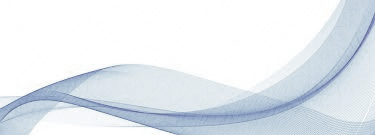 ¡Requisitos indispensables!
Acreditación del Servicio Social. 
Acreditación de actividades complementarias. 
No contar con ninguna asignatura en condiciones de “curso especial”. 
Tener aprobado al menos el 80% de créditos de su plan de estudio. (208 créditos). 
Estar dentro del plazo de 12 semestres para la conclusión de su carrera.
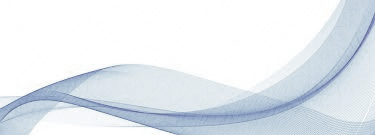 Para la asignación de proyectos
(Se realiza en periodos previos a la elección de la carga académica)
Selección del banco de proyectos de Residencias Profesionales relativos a su carrera o interdisciplinarios, integradores o de educación dual. 

Propuesta de un proyecto por parte de la/del estudiante, el cual deberá ser avalado por la Academia y autorizado por la (el) Jefa(e) del Departamento Académico. 

En el caso de que el estudiante sea trabajador de alguna empresa, organismo o dependencia puede proponer su propio proyecto de Residencia Profesional a la División de Estudios Profesionales, el cual debe ser avalado por la Academia y autorizado por el (la) Jefe(a) del Departamento Académico.
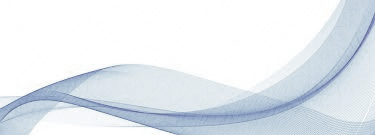 ¿Dónde se puede hacer la Residencia Profesional?
La residencia profesional se acredita mediante la realización de proyectos internos o externos de carácter local, regional, nacional o internacional, en cualquiera de los siguientes ámbitos:
Sectores social, productivo de bienes y servicios.
Innovación y Desarrollo Tecnológico; Investigación.
Diseño y/o construcción de equipo.
Evento Nacional de Innovación Tecnológica participantes en la etapa nacional.
 Veranos científicos o de investigación.
Proyectos propuestos por la academia que cuente con la autorización del Departamento Académico.
Proyectos Integradores.
Proyectos bajo el enfoque de educación dual.
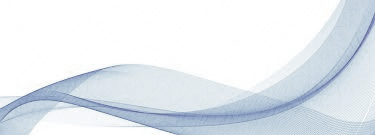 ¿Cómo deber reinscribirse a la Residencia Profesional?
La/el estudiante debe reinscribirse al Instituto, optando por lo siguiente: 
Carga Exclusiva de la Residencia profesional. Se realiza a tiempo completo. 
Residencias y Asignaturas. Cuando determine la División de Estudios Profesionales, en colaboración con la/el coordinadora (o) de carrera, tomando en cuenta el historial académico de la/el estudiante, que demuestre si puede atender adecuadamente sus actividades académicas sin descuidar su desempeño en la Residencia Profesional. 
Cuando el estudiante realice la Residencia Profesional en el extranjero, deberá sujetarse al lineamiento vigente referente a la movilidad estudiantil.
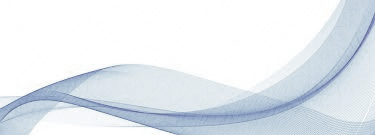 ¿Cuáles son los pasos previos a la inscripción de residencias?
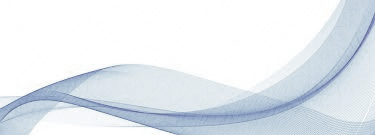 ¿Qué debe contener el reporte preliminar?
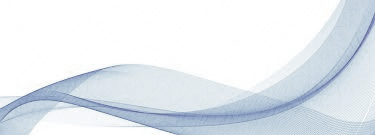 ¿Qué contiene el Reporte Final?
¿Dónde están todos los formatos y calendario  de Residencias Profesionales?
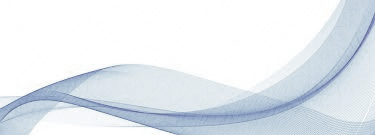 https://normateca.vmorelia.net
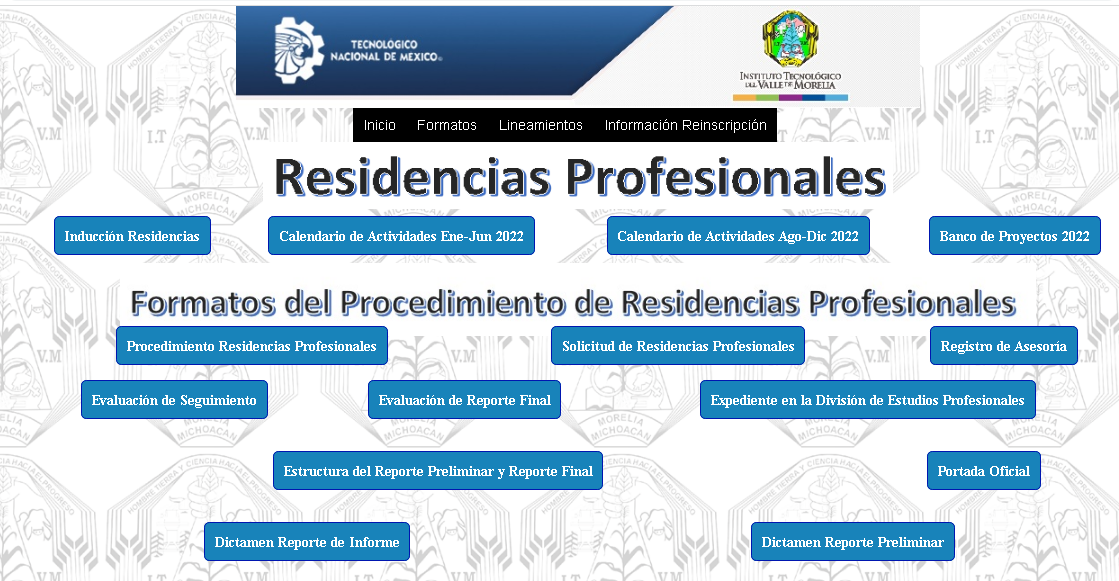 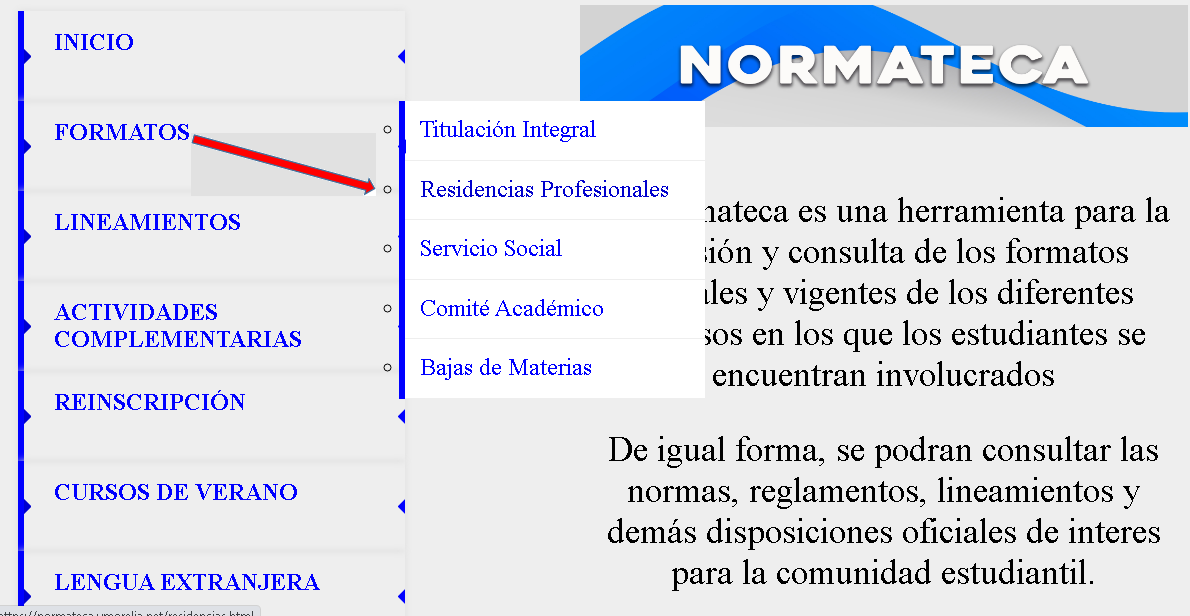 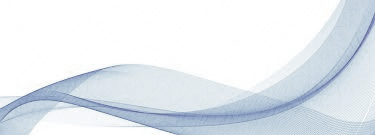 ¿Qué se debe entregar a las diferentes áreas ?
Solicitud de residencias (original)
División de Estudios Profesionales
Reporte Preliminar
Formato de Registro de Asesoría (07) 
Formato de Evaluación y Seguimiento (08)
Formato de Informe Semestral de Residencia Profesional ( 06 Asesor Interno)
Formato de Evaluación de Reporte Final (09)
Reporte Final (formato digital)
Departamentos Académicos (Ingenierías y Ciencias Económico-Administrativas)
Departamento de Gestión Tecnológica y Vinculación
Copia de la solicitud (formato TecNM-AC-PO-004-01)
Carta de presentación en el formato ITVM-AC-PO-004-03 (copia firmada y sellada por la empresa en original)
Carta de aceptación (Original)
Carta de término de residencias profesionales emitido por la empresa (original)
Carta de Agradecimiento (se solicita en el Departamento de Gestión Tecnológica y Vinculación, se  entrega  la original a la empresa y la copia con firma y sello original 
de la empresa  se regresa al departamento antes mencionado).
Departamento de Gestión Tecnológica y Vinculación
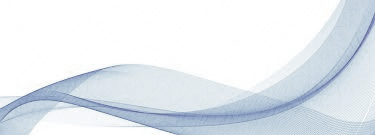 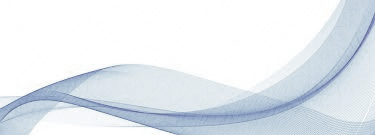 Preguntas frecuentes
No se dónde realizar mis Residencias Profesionales ¿Qué debo hacer? Consultar el Banco de Proyectos propuesto por la academia de al carrera, el cual lo puedes solicitar al coordinador de carrera o seguir la liga que se encuentra en la diapositiva 18 de este documento.
No me siento identificado con ningún tema del banco de proyectos ¿Puedo proponer un proyecto propio? Si. Puedes hacer una propuesta propia, para ello debes presentar la propuesta al departamento académico para su revisión y posible autorización apegándote a la estructura del reporte preliminar (diapositiva 10)

¿Qué pasa si no se autoriza la propuesta propia presentada? El departamento académico en conjunto con la academia correspondiente evalúan los proyectos presentados y en caso de no ser autorizado, se informará a la/el estudiante para que realice modificaciones al proyecto presentado o en caso de no ser acorde a su carrera se le solicitara cambiar a uno diferente (cuidando que aporte al perfil de egreso de la carrera y a las expectativas de desarrollo del estudiante).
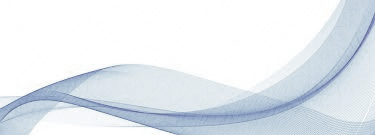 Preguntas frecuentes
El procedimiento indica que debo primero realizar mi reporte preliminar y contar con carta de presentación, aceptación y asignación de asesora/o antes de inscribirme a la residencia profesional. ¿Cómo puedo cumplir con ello?

Las academias de las diferentes carreras, proponen proyectos en base a la detección de necesidades realizada a las empresas u organismos, para que los estudiantes puedan consultarlos y seleccionarlos para desarrollar las residencias profesionales. Estos proyectos ya cuentan con un asesor el cual los asesorará y brindara la información necesaria para desarrollar el reporte preliminar.

Cuando no se opta por elegir un tema del banco de proyectos propuesto por la academia, la/el estudiante puede presentar su propia propuesta de acuerdo a sus expectativas de desarrollo y cuidando que sea acorde al perfil de egreso de la carrera, debiendo elaborar el reporte preliminar para presentarlo al departamento académico para su revisión y posible autorización, contando con la asesoría de un docente quien le orientará (puede ser propuesto como asesora/o en el momento de presentar el trabajo al departamento académico).

Ya cuando se cuenta con proyectos preliminares autorizados esta información se le brindara al departamento de Gestión Tecnológica y Vinculación para que realice las cartas de presentación en el formato correspondiente.
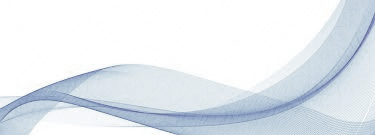 Preguntas frecuentes
¿Qué horario debo cubrir en mis residencias?
El horario lo establece la empresa o dependencia donde se realiza y este no debe exceder de ocho horas diarias.

¿Puedo tomar más materias además de mis residencias?
Lo ideal es tomar una carga exclusiva de residencias profesionales, sin embargo, cuando la/el coordinadora/o de carrera en base al historial académico del estudiante y siempre y cuando se pueda garantizar que asistirá tanto a clase como a la empresa, se puede autorizar una carga adicional sin que esta exceda la carga mínima reglamentaria (20 créditos).

¿Puedo hacer mis residencias en cualquier empresa, dependencia o institución?
Sí… en el caso de ser empresa, debe estar debidamente registrada ante el SAT (preferiblemente persona moral) y el giro de la misma permitir el desarrollo de un proyecto acorde a la carrera de la (del) residente.
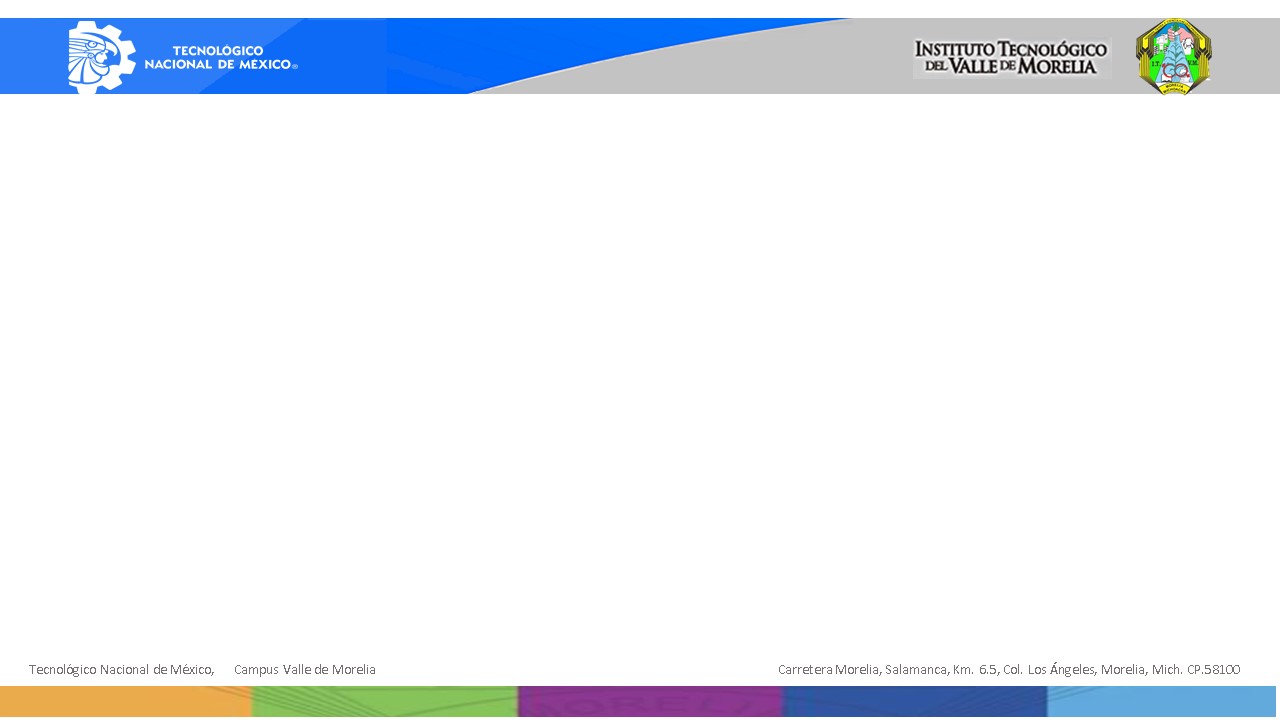 Catálogo de empresas
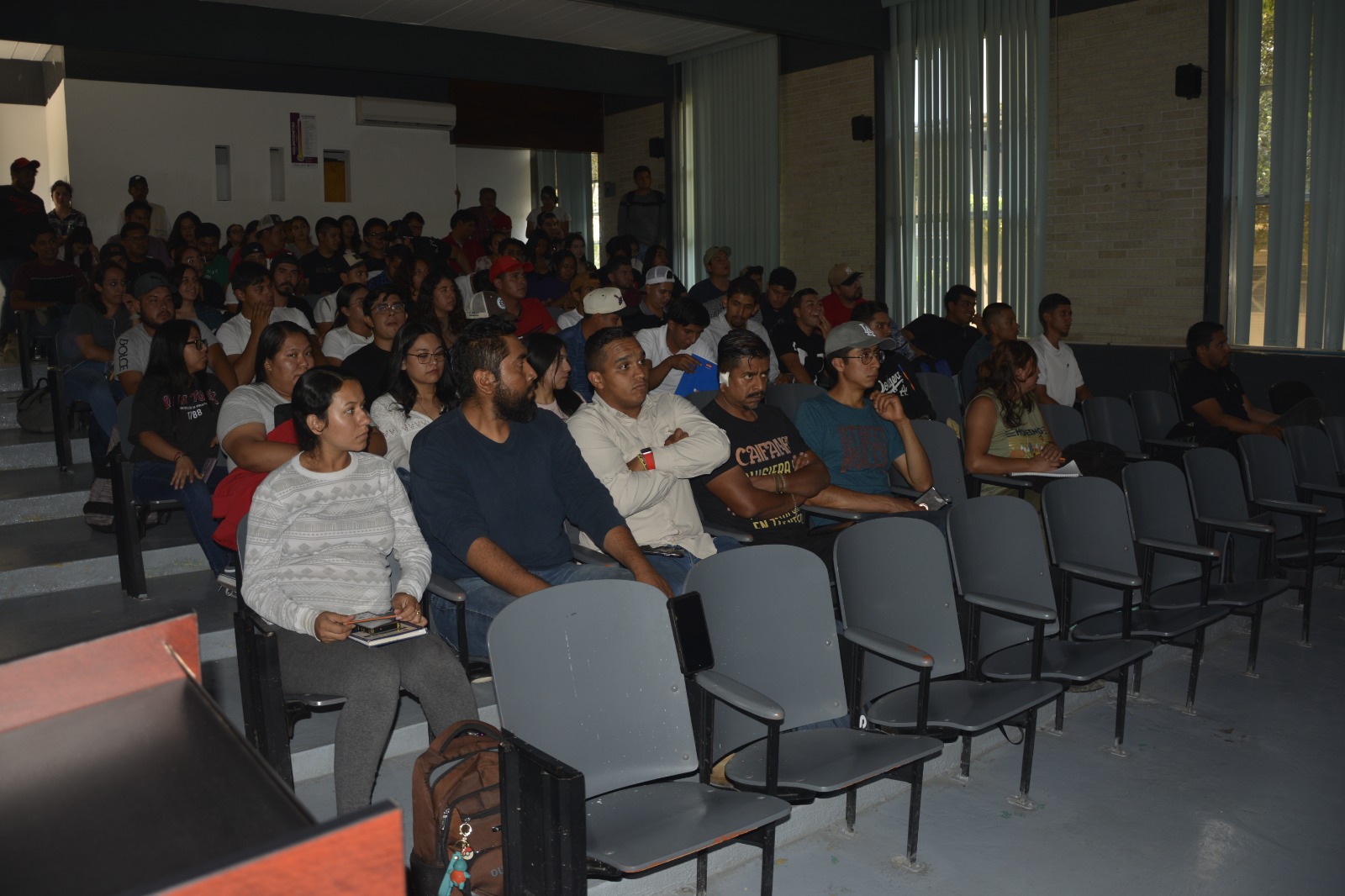 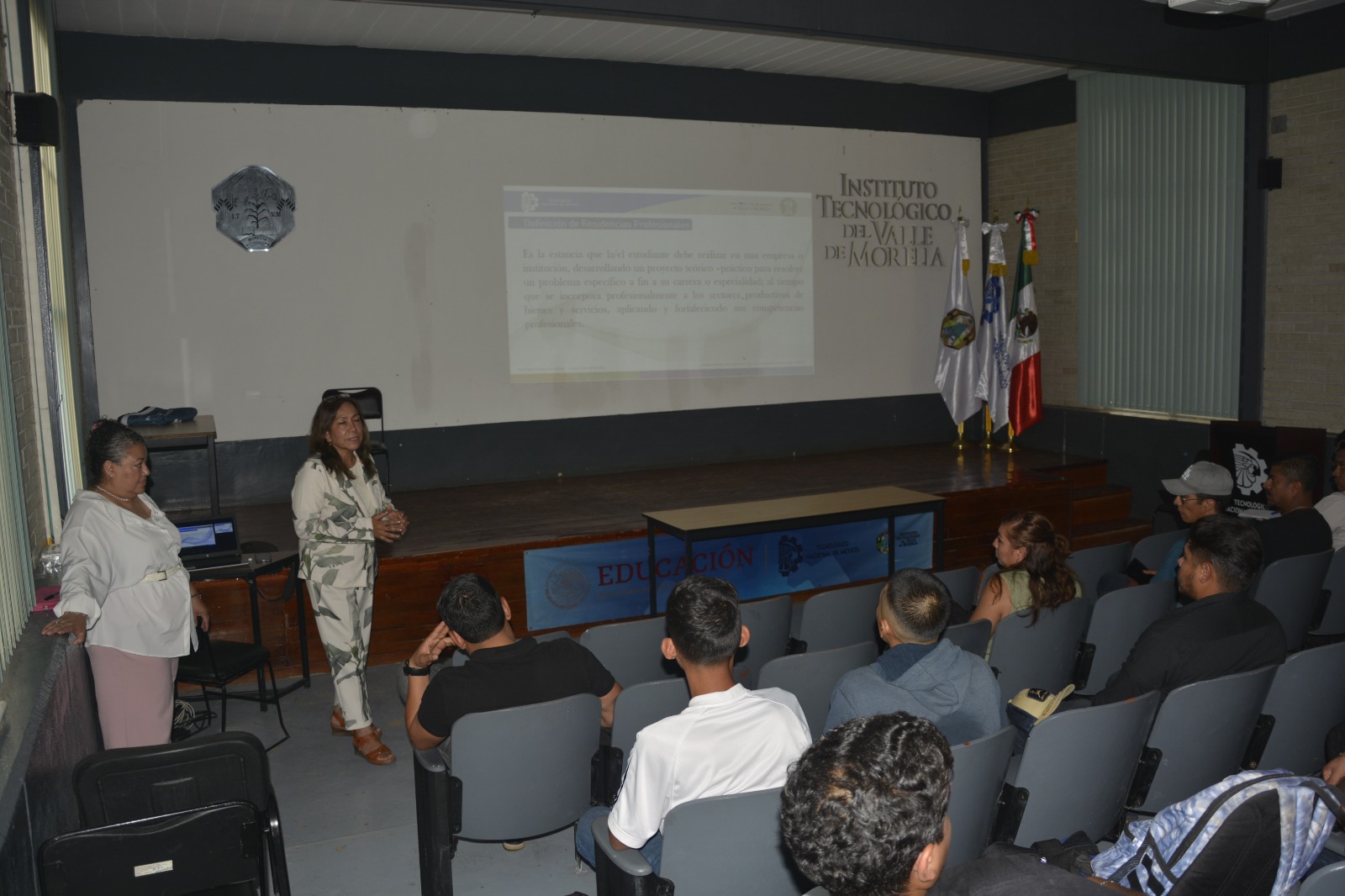 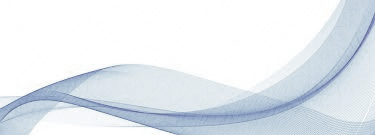 ¡Gracias por su atención!